Адреса, телефоны и электронные адреса организаций, которые могут помочь при возникновении проблем у подростков:

Психологический центр «ТОЧКА»:  Психологический центр поддержки детей и их родителей в Москве Психологический центр поддержки детей и их родителей. Москва, Большой Кисельный пер., д. 14 стр 1, тел.  8 (929) 639 30 61, http://tochka-centr.ru/.

Подростковый центр «Герда»: Комплексная помощь подросткам от 14 до 17 лет, попавшим в трудную жизненную ситуацию. (конфликты, наркомания, алкоголизм, гаджетозависимость). г. Казань, ул. Восстание, 35 (офис), 8 (800) 775-63-46 Звонок бесплатный по всей России, http://centrgerda.ru/.
Краснодарский социально-реабилитационный центр для несовершеннолетних «АВИС» г. Краснодар, ул. Гагарина, 186, получить консультацию специалистов центра: 8 (861) 221-00-26, детский телефон доверия: 8-800-2000-122, http://srcn-avis.ru/.
Реабилитационный центр «Здоровый Краснодар»: Лечение и реабилитация наркомании, алкоголизма и игромании. г. Краснодар, ул. Рылеева, Общероссийский круглосуточный номер : 8 (800) 333-20-07, телефон в Краснодаре: (861) 204-27-13, https://krasnodar.czm.su/
«Центр медицинской профилактики» министерства здравоохранения Краснодарского края: г. Краснодар, ул. Воровского, 182. «Горячая линия» помощи отказа от курения 8-800-100-61-41, http://www.med-prof.ru/. Существуют кабинеты помощи отказа от курения. Адреса на сайте центра.
Социальные проблемы подростков
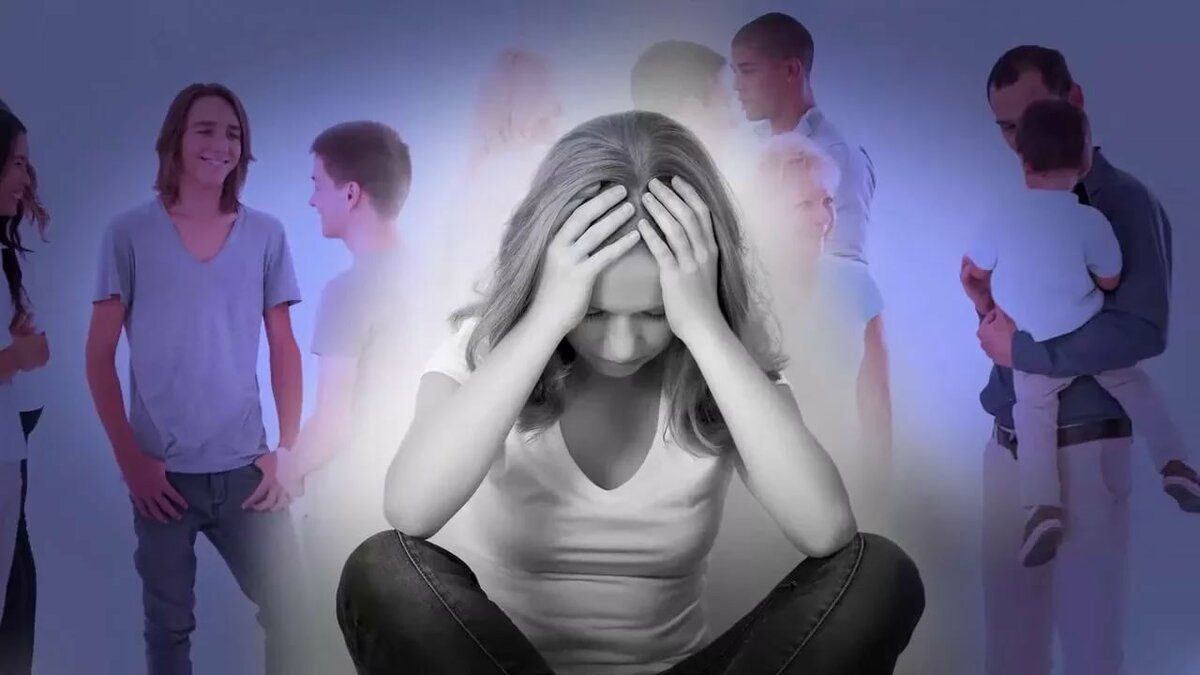 Проблемы подростков :
•	Ранняя алкоголизация, токсикомания, наркомания;
•	Табакокурение;
•	Противоправное поведение;
•	Суицидальность;
•	Зависимость от гаджетов;
•	Недовольство собственным телом;
•	Изолированность; 
•	Отсутствие понимания в семье и школе; 
•	Встреча с асоциальной группой или сверстником, имеющим соответствующий жизненный опыт;
Способы самостоятельного решения возникших проблем :
•	Вырабатывать умение принимать самостоятельные решения (не идти на поводу у общественного мнения, мнения своего окружения, не делать как все, решить для себя – что важнее, лучше всего всей своей жизнью показать, что вы имеете право на свою позицию и можете как совершать ошибки, так и исправлять их);
•	Очень важно научиться говорить нет и настаивать на своем решении (суметь отказаться в случае если друзья, одноклассники, знакомые предлагают попробовать алкоголь, сигареты наркотики);
•	 Научиться прощать обиды (обдумать произошедший конфликт, найти аргументы для обоих сторон, попытаться понять другую сторону. Иногда для разрешения конфликта достаточно откровенного разговора.)
•	Смотреть на мир с оптимизмом (не унывать, за «черной полосой» в жизни всегда следует белая, и ты тоже можешь повлиять на ширину «черной полосы»)
•	Чтение специальной литературы (занимать саморазвитием, самовоспитанием);
•	Вместо пагубных привычек найти то занятие, которое заинтересует тебя, ведь мир так ярок и многогранен, в нем можно найти себя прекрасное занятие по вкусу.
Наша современность - век многочисленных соблазнов и опасностей, а её поколение - очень проблемное, всегда находящееся в безумной гонке за «трендами». Мы вечно гонимся за чем-то зачастую призрачным. И чаще всего это мода на что-либо. Порой эта индустрия совершенно безобидна, но в некоторых случаях губительна, приводящая к нерациональному поведению со всеми вытекающими негативными последствиями.
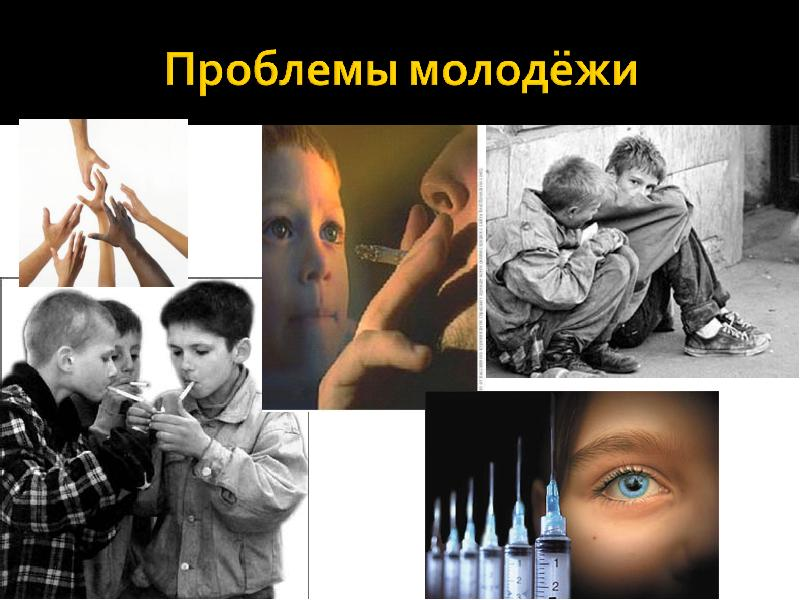